Aktywizacja zawodowa długotrwale bezrobotnych uchodźców przebywających w obiektach zbiorowego zakwaterowania
Założenia do projektu pilotażowego: UNHCR & Jobs First
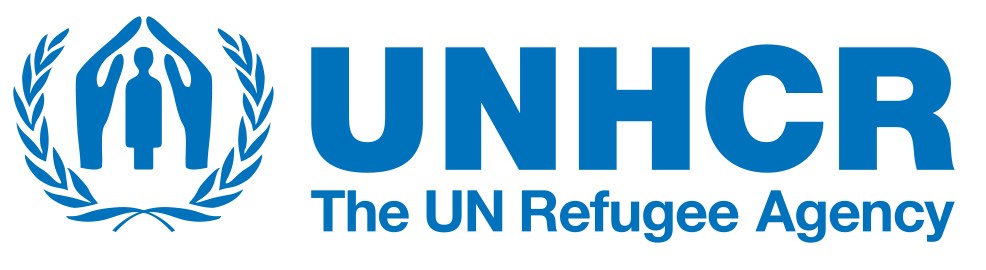 Sytuacja uchodźców w Polsce i uzasadnienie projektu pilotażowego - UNHCR
[Speaker Notes: UNHCR is taking the lead in conducting regular intention surveys with refugees from Ukraine to prioritize the inclusion of their perspectives in discussions about their future and to facilitate evidence-based inter-agency responses that support host governments. The data presents the main findings of the fourth round of a regional intentions survey, with data collected between April and May 2023. A total of 500 respondents were interviewed through a phone-based survey in Poland. The country-level findings are presented by using sampling weights that effectively adjust for the size of the disaggregated refugee population.

Overall, the survey found that only a small percentage of respondents planned to return to Ukraine permanently within the next three months. However, the majority of those surveyed expressed a desire to return to Ukraine in the future. Return intentions have remained stable over time.]
10k<
50k<
100k<
200k<
Sytuacja uchodźców z Ukrainy w Polsce
958,120*
liczba aktywnych rejestracji PESEL
Polityka otwartych granic

Niezwykła mobilizacja władz centralnych i lokalnych, społeczeństwa obywatelskiego, obywateli i wolontariuszy

Dostęp do praw, świadczeń i usług w Polsce

Łatwy dostęp do zatrudnienia
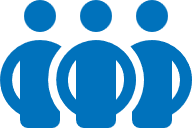 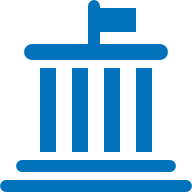 W 2023 roku około 175 tysięcy* ukraińskich uchodźców korzysta ze świadczenia 500+.
83% uchodźców to kobiety i dzieci. 21% wszystkich uchodźców z Ukrainy jest zarejestrowanych w województwie mazowieckim.
*zgodnie z informacjami przekazanymi przez Ministerstwo Cyfryzacji na dzień 12 września 2023 r.
Informacje te są poufne i zostały przygotowane przez ACME Corp.; nie mogą być wykorzystywane przez osoby trzecie bez uprzedniej pisemnej zgody ACME.
WSS
220519_UNHCR - Mapowanie społeczne ...
Ochrona Uchodźców
Pomoc Finansowa
Wsparcie kryzysowe
Modernizacja i odbudowa ośrodków zakwaterowania
Działania UNHCR w Polsce
53 718 uchodźców skorzystało z usług związanych z ochroną, w tym porad prawnych i wsparcia psychospołecznego. Zespoły mobilne dotarły do 11 911 uchodźców w celu uzyskania informacji/skierowań i porad oraz przeprowadziły wywiady z 25 219 uchodźcami w celu monitorowania i profilowania uchodźców w Polsce.
Ukierunkowana pomoc pieniężna dla uchodźców znajdujących się w najtrudniejszej sytuacji: ok. 330 000 uchodźców w Polsce otrzymało pomoc doraźną od lutego 2022 r.
Przed
UNHCR ściśle współpracuje z lokalnymi władzami na obszarach przygranicznych w zakresie gotowości na wypadek nowego napływu uchodźców.
Ponad 1 300 000 podstawowych artykułów pierwszej potrzeby dostarczonych władzom i partnerom, stan na 01 września 2023 r.
Po
Na Lubelszczyźnie i Podkarpaciu powstało 16 ośrodków zbiorowego zakwaterowania dla ponad 2500 uchodźców.
WSTĘPNA ANALIZA PRZEPROWADZONA PRZEZ:
Informacje te są poufne i zostały przygotowane przez ACME Corp.; nie mogą być wykorzystywane przez osoby trzecie bez uprzedniej pisemnej zgody ACME.
WSS
220519_UNHCR - Mapowanie społeczne ...
Ścieżki kariery/uczenia się
Elastyczna rekrutacja
Inicjatywy pilotażowe
Rzecznictwo na rzecz godnego zatrudnienia
Poprawa polityk
Dostęp do usług
Dostęp do możliwości
Działania przeciwko wyzysku w pracy
Koordynacja wielopodmiotowa
Budowanie partnerstw
Budowanie obiektywnej narracji
Łączenie zainteresowanych stron
Działania UNHCR w Polsce w zakresie włączenia ekonomicznego
Włączenie ekonomiczne na poziomie administracji publicznej
Rzecznictwo i koordynacja
Dostęp do godnego zatrudnienia
‹#›
Informacje te są poufne i zostały przygotowane przez ACME Corp.; nie mogą być wykorzystywane przez osoby trzecie bez uprzedniej pisemnej zgody ACME.
WSS
220519_UNHCR - Mapowanie społeczne ...
Dostęp do rynku pracy
Bariery związane z zatrudnieniem
Walidacja kwalifikacji
% członków GD według głównych trudności ze znalezieniem pracy
Miejsca pracy w różnych sektorach wymagają walidacji lub ponownej certyfikacji kwalifikacji posiadanych na Ukrainie
Bariera językowa
Dostępna oferta i warunki kursów języka polskiego/angielskiego nie odpowiadają potrzebom.
Dostęp do opieki nad dziećmi
Dostęp do opieki nad dziećmi jest ograniczony, zwłaszcza w gęsto zaludnionych obszarach.
Ograniczone doświadczenie zawodowe
Wiele uchodźczyń z wyższym wykształceniem nie kontynuowało kariery z powodów osobistych/kulturowych.
Niepewność co do przyszłości
Wielu uchodźców jest w trybie gotowości, mając nadzieję na zakończenie wysiedlenia, a nie planując długotrwale
Warunki zatrudnienia
Potrzeba przyjęcia praktyk zatrudnienia, które uwzględniają szczególne potrzeby grupy.
WSTĘPNA ANALIZA PRZEPROWADZONA PRZEZ:
Zastrzeżenie MSNA 2023 DANE WSTĘPNE
WSS
Uzasadnienie projektu
Główny cel projektu
Założenia do projektu pilotażowego
W dniu 1 marca 2023 r. w Polsce wdrożono nowe rozporządzenie, skierowane do uchodźców z Ukrainy, którzy przebywają w obiektach zbiorowego zakwaterowania dłużej niż 120 dni.

Przepis ten, egzekwowany przez polski rząd, ma na celu zachęcenie uchodźców, którzy posiadają zdolność do pracy, do samodzielności.

Na przełomie maja i czerwca w zbiorowych ośrodkach zakwaterowania przebywalo w Polsce 54,000 uchodźców.
Zwiększona samodzielność i niezależność ekonomiczna uchodźców przebywających w obiektach zbiorowego zakwaterowania.

Wzmocniona współpraca między sektorem prywatnym, władzami, społecznościami uchodźców i innymi podmiotami w zakresie usuwania barier dla godnego zatrudnienia

Większe zaangażowanie pracodawców w zatrudnianie, budowanie potencjału i zatrzymywanie pracowników o statusie uchodźczym.

Zademonstrowanie skuteczności Modalności Aktywizacji Zawodowej dla długotrwale bezrobotnych, którą można powielić na poziomie krajowym.
WSTĘPNA ANALIZA PRZEPROWADZONA PRZEZ:
Informacje te są poufne i zostały przygotowane przez ACME Corp.; nie mogą być wykorzystywane przez osoby trzecie bez uprzedniej pisemnej zgody ACME.
WSS
220519_UNHCR - Mapowanie społeczne ...
Cele szczegółowe
Założenia do projektu pilotażowego
Opracowanie i wdrożenie ścieżki dla uchodźców przebywających w schroniskach zbiorowych, którzy spełniają następujące kryteria:

i) zamieszkiwali w obiekcie zbiorowego zakwaterowania przez co najmniej 3 miesiące w momencie przystąpienia do projektu.
ii) są bezrobotni od ponad 6 miesięcy.
iii) Posiadają pewną formę know-how, kwalifikacji akademickich lub zdolności technicznych, które można powiązać z możliwościami zatrudnienia.
Wdrożenie ścieżki prowadzącej do zatrudnienia dla 70 uchodźców, zapewniającej następujące warunki zatrudnienia:

i) Zapewnienie zatrudnienia na podstawie umowy o pracę, umowy cywilnoprawnej lub samozatrudnienia.
ii) Zatrudnienie na czas określony wynoszący co najmniej 6 miesięcy, umowa na czas nieokreślony lub samozatrudnienie trwające nieprzerwanie dłużej niż 3 miesiące.
iii) Wszyscy zatrudnieni uczestnicy muszą zarabiać co najmniej płacę minimalną na stanowisku pełnoetatowym lub równoważnym.

Opracowanie metodologii opartej na dowodach, przedstawionej w formie pisemnego raportu i zestawu narzędzi. 

i) Wykorzystanie zebranych materiałów w celu pogłębienia współpracy międzynarodowej i lokalnej w celu implementacji podobnych projektów w większej skali
WSTĘPNA ANALIZA PRZEPROWADZONA PRZEZ:
Informacje te są poufne i zostały przygotowane przez ACME Corp.; nie mogą być wykorzystywane przez osoby trzecie bez uprzedniej pisemnej zgody ACME.
WSS
220519_UNHCR - Mapowanie społeczne ...
Obszar wdrożenia
Narzędzia aktywacyjne
Wsparcie psychologiczne
Koordynacja z władzami
Sposób realizacji
Początkowo projekt będzie realizowany w trzech województwach w Polsce: małopolskim, śląskim i pomorskim.
Wdrożenie programu w ścisłej współpracy z krajowymi służbami społecznymi, takimi jak MOPS/ROPS, w celu koordynacji rekrutacji uczestników i współpracy w zakresie codziennego wsparcia aktywizacyjnego.
Uczestnicy będą mieli dostęp do narzędzi aktywizacji zawodowej za pośrednictwem doświadczonego dostawcy usług Jobs First oraz możliwości podnoszenia kwalifikacji, w tym szkoleń językowych.
W razie potrzeby uczestnicy będą mieli dostęp do wsparcia psychologicznego w ramach programu zapewnianego przez przeszkolonych i wykwalifikowanych psychologów.
WSTĘPNA ANALIZA PRZEPROWADZONA PRZEZ:
Informacje te są poufne i zostały przygotowane przez ACME Corp.; nie mogą być wykorzystywane przez osoby trzecie bez uprzedniej pisemnej zgody ACME.
WSS
220519_UNHCR - Mapowanie społeczne ...
Harmonogram Projektu
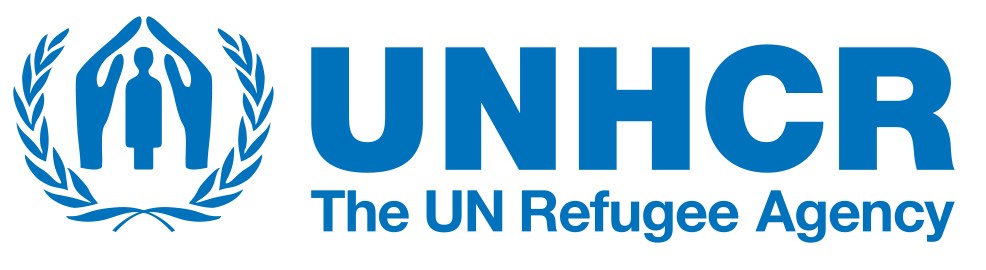 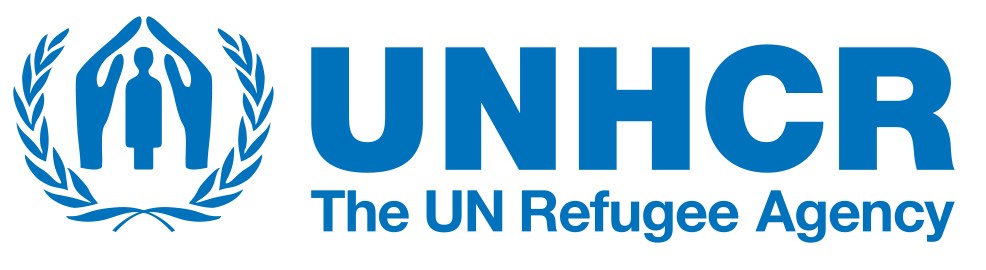 PRELIMINARY ANALYSIS BY:
[Speaker Notes: Households are considered people who live together and share expenses not necessarily a family.]
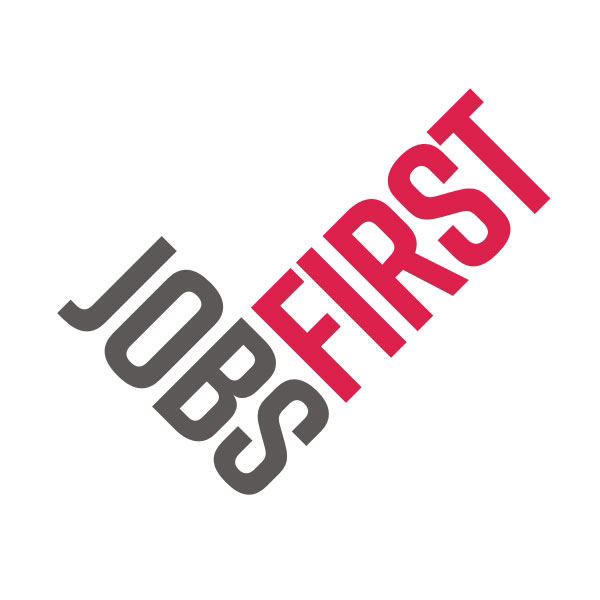 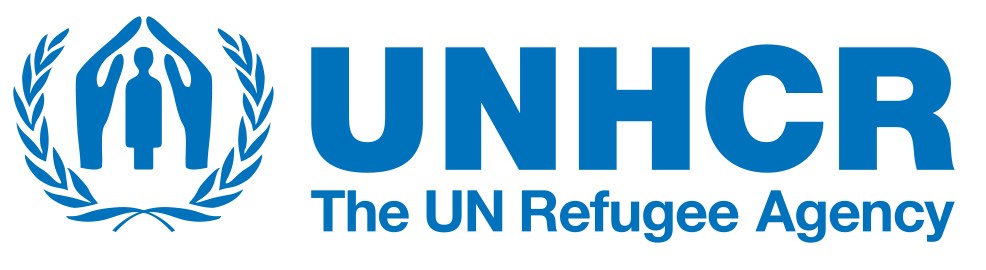 Metodologia i dotychczasowe doświadczenia – Jobs First
[Speaker Notes: UNHCR is taking the lead in conducting regular intention surveys with refugees from Ukraine to prioritize the inclusion of their perspectives in discussions about their future and to facilitate evidence-based inter-agency responses that support host governments. The data presents the main findings of the fourth round of a regional intentions survey, with data collected between April and May 2023. A total of 500 respondents were interviewed through a phone-based survey in Poland. The country-level findings are presented by using sampling weights that effectively adjust for the size of the disaggregated refugee population.

Overall, the survey found that only a small percentage of respondents planned to return to Ukraine permanently within the next three months. However, the majority of those surveyed expressed a desire to return to Ukraine in the future. Return intentions have remained stable over time.]
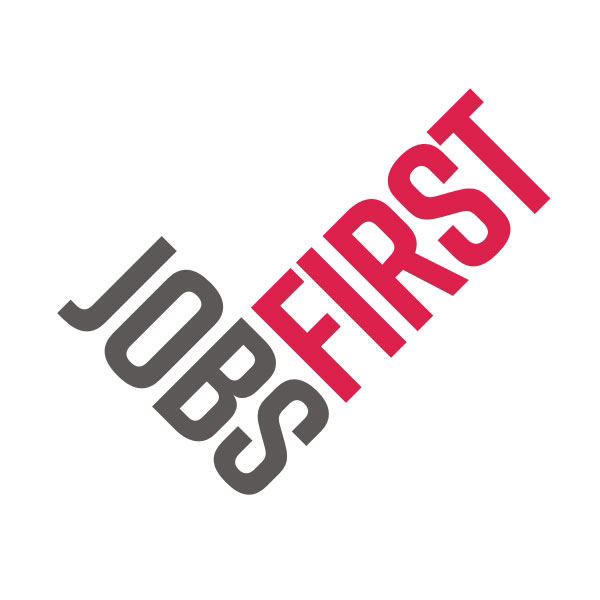 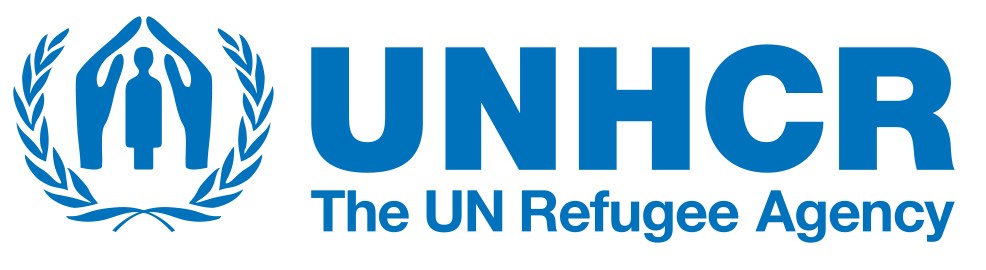 Specjalizacja
Doprowadzenie do trwałego zatrudnienia osób będących poza rynkiem pracy lub posiadających istotne bariery w powrocie na rynek pracy
Nasi klienci
- Osoby długotrwale bezrobotne
- Osoby zwalniane z przyczyn po stronie pracodawcy
- Osoby tracące pracę w wyniku transformacji gospodarczej, techonologicznej, energetycznej 
- 50+
- Osoby z problemami zdrowotnymi
- Rodzice samotnie wychowujący dzieci
- Uchodźcy
[Speaker Notes: UNHCR is taking the lead in conducting regular intention surveys with refugees from Ukraine to prioritize the inclusion of their perspectives in discussions about their future and to facilitate evidence-based inter-agency responses that support host governments. The data presents the main findings of the fourth round of a regional intentions survey, with data collected between April and May 2023. A total of 500 respondents were interviewed through a phone-based survey in Poland. The country-level findings are presented by using sampling weights that effectively adjust for the size of the disaggregated refugee population.

Overall, the survey found that only a small percentage of respondents planned to return to Ukraine permanently within the next three months. However, the majority of those surveyed expressed a desire to return to Ukraine in the future. Return intentions have remained stable over time.]
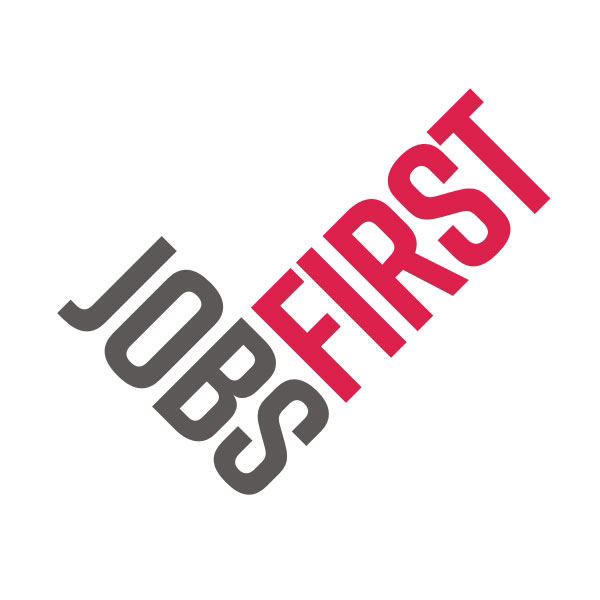 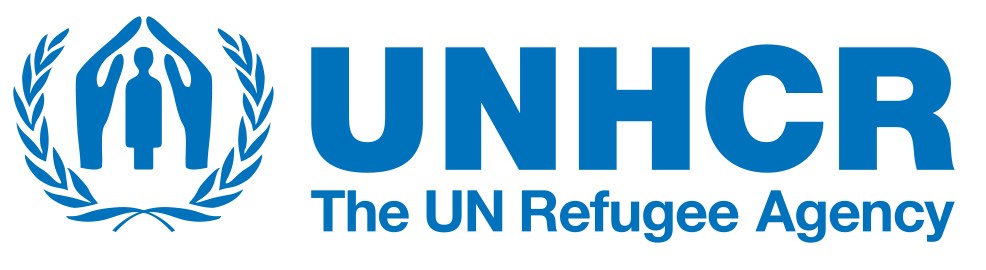 Doświadczenie
2010 – 2016 Ingeus
Partnerstwo publiczno-prywatne w obszarze aktywizacji zawodowej osób długotrwale bezrobotnych.
Udział w programach pilotażowych i pierwszego etapu kontraktacji usług aktywizacyjnych w ramach reformy, w Małopolsce we współpracy z WUP i PUP.
#1 w rankingu MPRiPS, informacja w raporcie Banku Światowego. 
Od 2016 Jobs First
Programy dla osób zwalnianych z zakładów pracy z winy pracodawcy, np. w wyniku procesów redukcji zatrudnienia, m.in. dla sektora telekomunikacji (zmiany technologiczne), górnictwa (transformacja energetyczna)
[Speaker Notes: UNHCR is taking the lead in conducting regular intention surveys with refugees from Ukraine to prioritize the inclusion of their perspectives in discussions about their future and to facilitate evidence-based inter-agency responses that support host governments. The data presents the main findings of the fourth round of a regional intentions survey, with data collected between April and May 2023. A total of 500 respondents were interviewed through a phone-based survey in Poland. The country-level findings are presented by using sampling weights that effectively adjust for the size of the disaggregated refugee population.

Overall, the survey found that only a small percentage of respondents planned to return to Ukraine permanently within the next three months. However, the majority of those surveyed expressed a desire to return to Ukraine in the future. Return intentions have remained stable over time.]
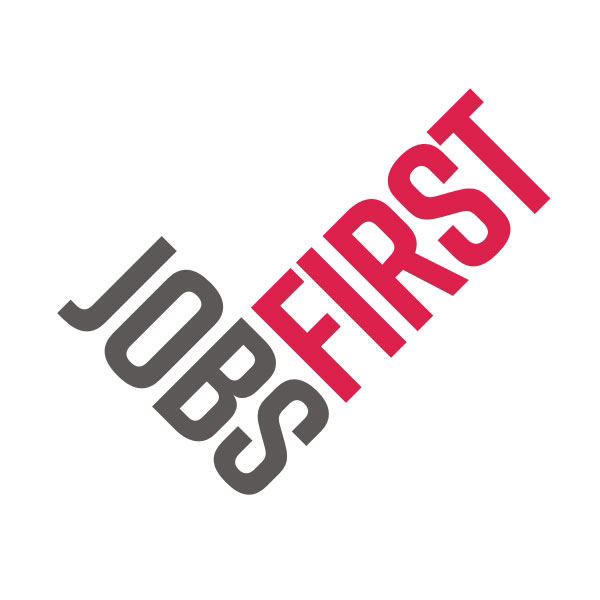 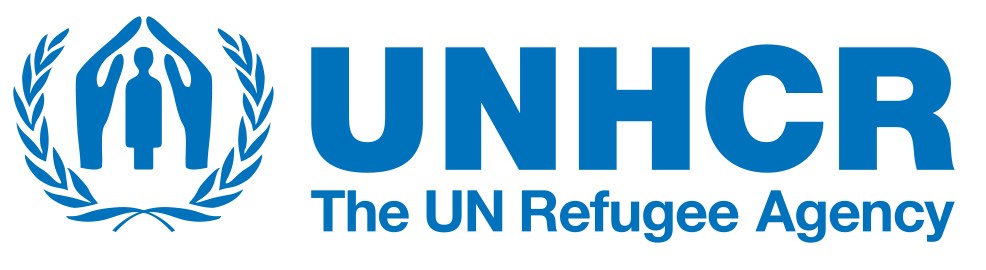 Doświadczenie. Wyniki.
Zrealizowanych w całej Polsce ok. 5 000 indywidualnych programów doprowadzających do zatrudnienia
Profil uczestnika: wiek 45 lat z 23. letnim stażem pracy u ostatniego pracodawcy
85% uczestników, którzy zakończyli program, podjęło nowe zatrudnienie. 
Doprowadzenie do zatrudnienia średnio w czasie 3,5 miesiąca (w trakcie trwania programu)
[Speaker Notes: UNHCR is taking the lead in conducting regular intention surveys with refugees from Ukraine to prioritize the inclusion of their perspectives in discussions about their future and to facilitate evidence-based inter-agency responses that support host governments. The data presents the main findings of the fourth round of a regional intentions survey, with data collected between April and May 2023. A total of 500 respondents were interviewed through a phone-based survey in Poland. The country-level findings are presented by using sampling weights that effectively adjust for the size of the disaggregated refugee population.

Overall, the survey found that only a small percentage of respondents planned to return to Ukraine permanently within the next three months. However, the majority of those surveyed expressed a desire to return to Ukraine in the future. Return intentions have remained stable over time.]
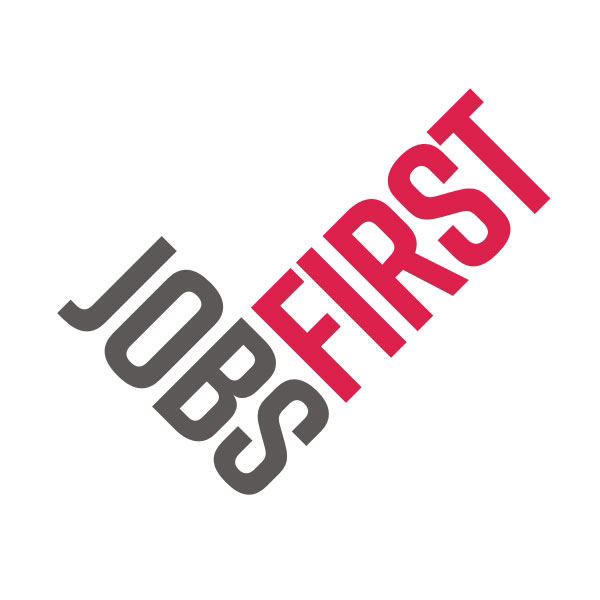 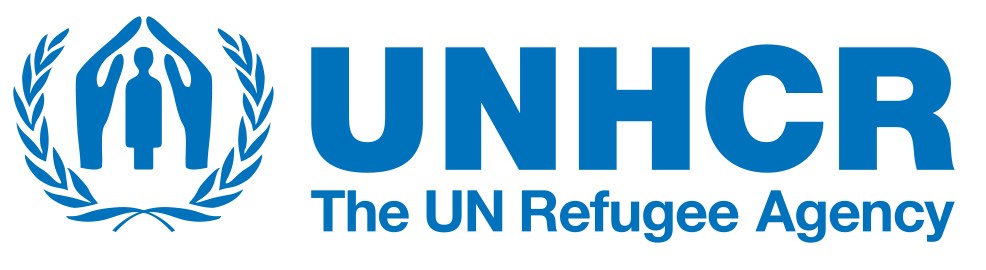 Model działania
Cel 
Realna możliwość podjęcia pracy w mierzalnym czasie, w trakcie trwania programu. Ważny jest rezultat, a nie proces. 
Indywidualizacja wsparcia
Każdy uczestnik realizuje własną ścieżkę zatrudnienia…100 osób = 100 strategii doprowadzenia do zatrudnienia
Podejście holistyczne - działanie w pełnym spektrum możliwości/ alternatywne ścieżki kariery aby zmaksymalizować szanse na podjęcie pracy
Osobisty Doradca ds. Zatrudnienia
[Speaker Notes: UNHCR is taking the lead in conducting regular intention surveys with refugees from Ukraine to prioritize the inclusion of their perspectives in discussions about their future and to facilitate evidence-based inter-agency responses that support host governments. The data presents the main findings of the fourth round of a regional intentions survey, with data collected between April and May 2023. A total of 500 respondents were interviewed through a phone-based survey in Poland. The country-level findings are presented by using sampling weights that effectively adjust for the size of the disaggregated refugee population.

Overall, the survey found that only a small percentage of respondents planned to return to Ukraine permanently within the next three months. However, the majority of those surveyed expressed a desire to return to Ukraine in the future. Return intentions have remained stable over time.]
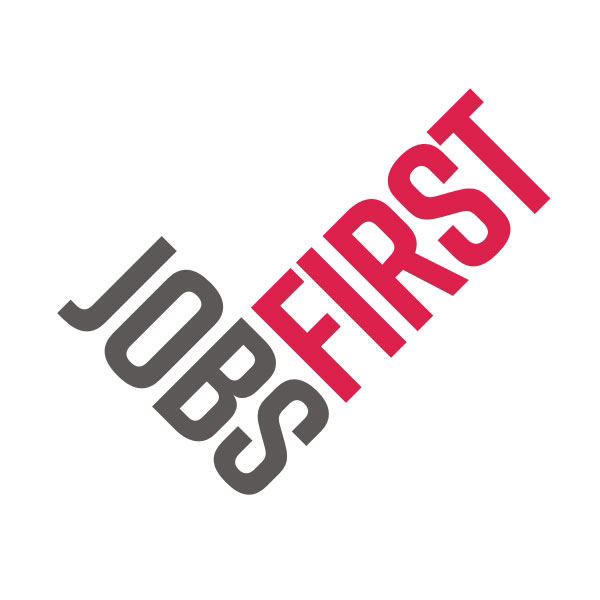 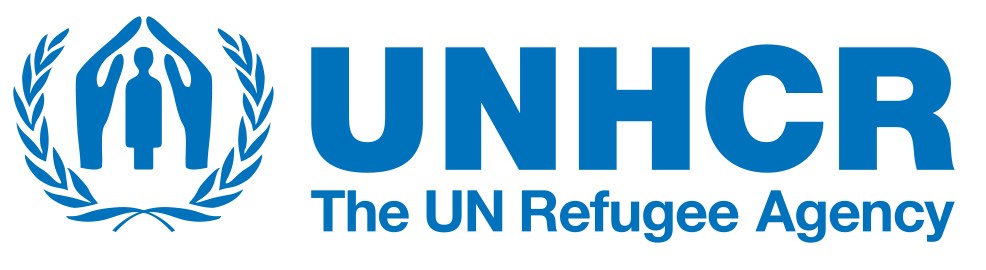 Model działania
Doradcy ds. Zatrudnienia 
Kompleksowe wsparcie profesjonalistów łączących kompetencje doradcy zawodowego, coacha kariery, rekrutera.
Zorientowani na osiągnięcie celu, odpowiedzialni za rezultaty swojej pracy, zaangażowani, empatyczni, zmotywowani, którym zależy na sukcesie podopiecznych.
System pracy
Nielimitowana liczba spotkań. Elastyczny harmonogram spotkań z częstotliwością dopasowaną do potrzeb i możliwości uczestnika. 
Spotkania realizowane w miejscu dogodnym dla uczestnika.
Bieżący, nielimitowany kontakt między spotkaniami.
Rezultat
Satysfakcjonująca praca zgodna z profilem, potrzebami i możliwościami uczestnika, dająca perspektywę stabilności i rozwoju.
[Speaker Notes: UNHCR is taking the lead in conducting regular intention surveys with refugees from Ukraine to prioritize the inclusion of their perspectives in discussions about their future and to facilitate evidence-based inter-agency responses that support host governments. The data presents the main findings of the fourth round of a regional intentions survey, with data collected between April and May 2023. A total of 500 respondents were interviewed through a phone-based survey in Poland. The country-level findings are presented by using sampling weights that effectively adjust for the size of the disaggregated refugee population.

Overall, the survey found that only a small percentage of respondents planned to return to Ukraine permanently within the next three months. However, the majority of those surveyed expressed a desire to return to Ukraine in the future. Return intentions have remained stable over time.]
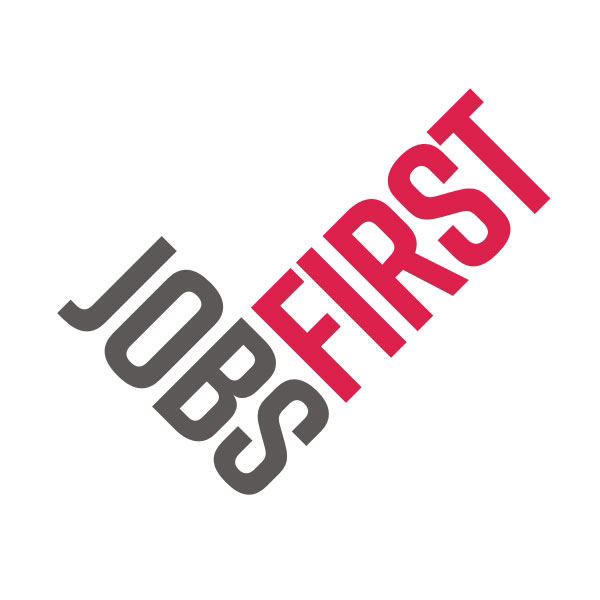 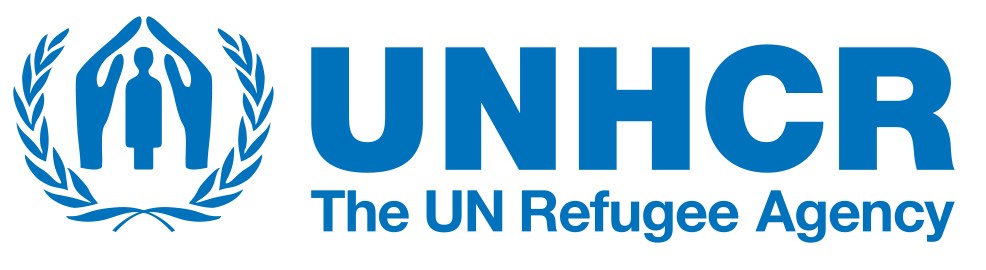 Doświadczenie w pracy z uchodźcami
Projekt „Model aktywizacji zawodowej obywateli Ukrainy, Konfederacja Lewiatan, czerwiec 2022
Doprowadzenie do zatrudnienia w ciągu 4 miesięcy i utrzymanie w zatrudnieniu przez 2 miesiące.
Kwalifikowane zatrudnienie: wyłącznie umowa o pracę.
Wsparcie obejmowało: indywidualny proces pracy z uczestnikiem, pokonywanie barier, nauka języka polskiego, pomoc prawna w uzyskaniu pracy w zawodach regulowanych.
Zindywidualizowany dobór pracodawców – 1,4 zatrudnionego na 1 pracodawcę. głównie MŚP.
Główne wyzwania: słaba znajomość j. polskiego i niechęć do nauki, niechęć do podejmowania pracy poniżej kwalifikacji, opieka nad osobami zależnymi, rotacja.
Osiągnięcie celu 
Doprowadzenie do zatrudnienia 110%
Utrzymanie w zatrudnieniu przez 2 miesiące 89%
[Speaker Notes: UNHCR is taking the lead in conducting regular intention surveys with refugees from Ukraine to prioritize the inclusion of their perspectives in discussions about their future and to facilitate evidence-based inter-agency responses that support host governments. The data presents the main findings of the fourth round of a regional intentions survey, with data collected between April and May 2023. A total of 500 respondents were interviewed through a phone-based survey in Poland. The country-level findings are presented by using sampling weights that effectively adjust for the size of the disaggregated refugee population.

Overall, the survey found that only a small percentage of respondents planned to return to Ukraine permanently within the next three months. However, the majority of those surveyed expressed a desire to return to Ukraine in the future. Return intentions have remained stable over time.]
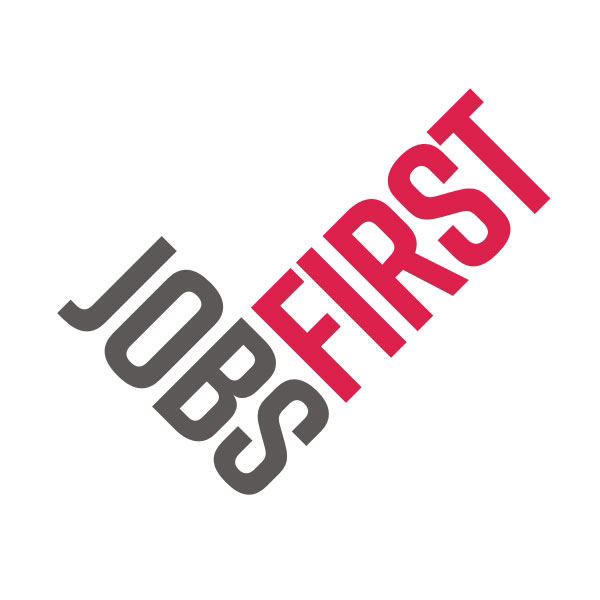 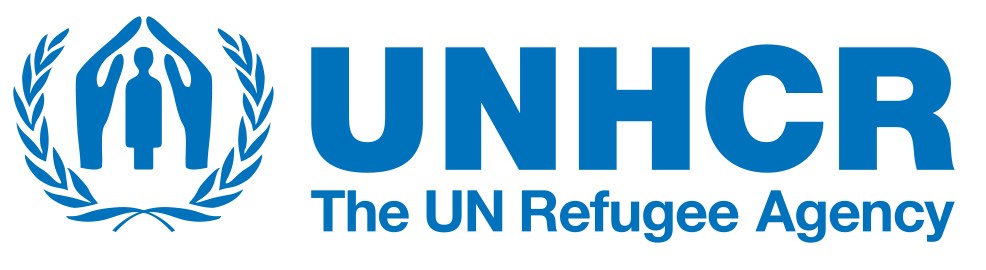 Pomorskie – pierwsze doświadczenia z realizacji projektu
Rekonesans. Wybór ośrodków do pilotażu
Lista ośrodków z Pomorskiego Urzędu Wojewódzkiego zawierająca podstawowe informacje o ośrodkach (powiat, gmina, adres, liczba uchodźców przebywających w ośrodku, osoba do kontaktu)
20 ośrodków, 12 powiatów, 13 gmin, zamieszkałych przez 2377 osób, wykorzystanie miejsc w 90%
Odwiedzonych 7 ośrodków z powiatów Gdańsk, Sopot, kartuski, zamieszkałych przez 1130 osoby (48%) wszystkich osób z woj. pomorskiego
Kryteria wyboru odwiedzonych ośrodków
liczba mieszkańców – duża liczba mieszkańców aby zapewnić możliwość zrekrutowania zakładanej liczby uczestników do programu (jedynie ok. 20% odpowiada pozytywnie na ofertę wzięcia udziału w programie, 30% spełnia warunki rekrutacji, w tym warunki formalne)
lokalizacja w większych miastach lub obrzeżach - integracji społeczna i dostęp do rynku pracy. Zróżnicowane branże pracodawców stwarzają większe możliwości na etapie aktywizacji zawodowej do dostosowania ścieżki zatrudnienia do indywidualnych potrzeb i możliwości przyszłego uczestnika programu.
[Speaker Notes: UNHCR is taking the lead in conducting regular intention surveys with refugees from Ukraine to prioritize the inclusion of their perspectives in discussions about their future and to facilitate evidence-based inter-agency responses that support host governments. The data presents the main findings of the fourth round of a regional intentions survey, with data collected between April and May 2023. A total of 500 respondents were interviewed through a phone-based survey in Poland. The country-level findings are presented by using sampling weights that effectively adjust for the size of the disaggregated refugee population.

Overall, the survey found that only a small percentage of respondents planned to return to Ukraine permanently within the next three months. However, the majority of those surveyed expressed a desire to return to Ukraine in the future. Return intentions have remained stable over time.]
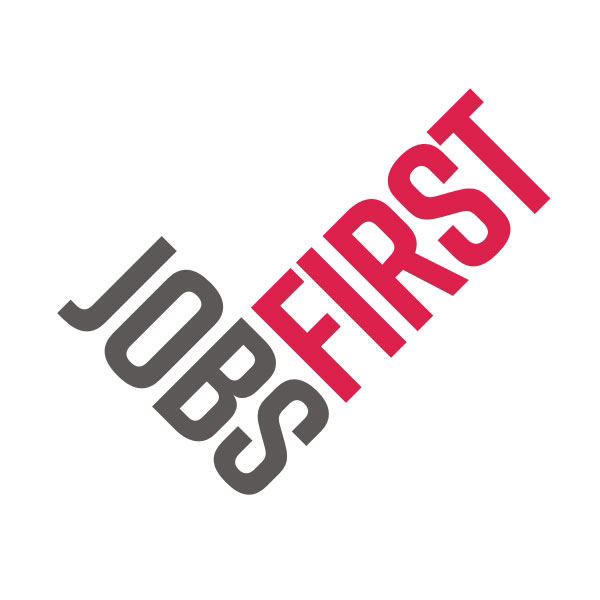 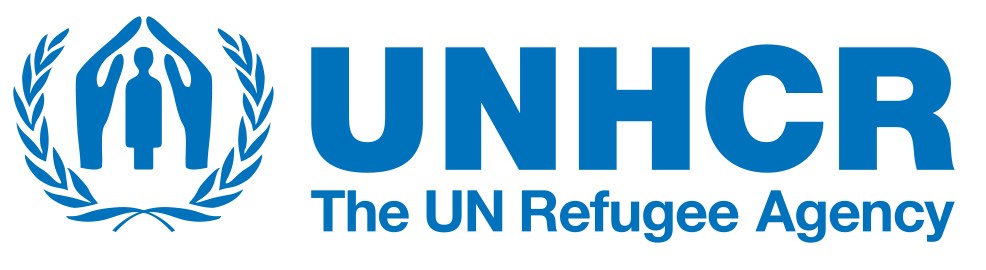 Pomorskie – pierwsze doświadczenia z realizacji projektu
Ośrodki zarówno zarządzane przez miasto (spółki miejskie) jak i prywatne działające na podstawie umowy z miastem
Profil mieszkańców
90% kobiety
50% dzieci (do 18 r.ż.)
10-20% seniorzy i osoby z niepełnosprawnością
30% osoby przybyłe krótko po wybuchu wojny
40-50% osoby przebywające w ośrodku kilka miesięcy, opuszczające ośrodek i powracające (np. podczas wakacji, kiedy czynsze w najmie krótkoterminowym rosną)
20-30% 0soby przebywające krócej, ok. 1-2 miesiące i nie wracające (powrót do Ukrainy, wyjazd do innych większych miast, wyjazd za granicę)
Zasadniczo mieszkańcy ośrodków nie pracują. Pracę dorywczą podejmuje ok 20-30%. Jest to praca niskopłatna, poniżej kwalifikacji, zwykle na czarno.
Zwolnienie z partycypacji w kosztach utrzymania dotyczy 95% (stan na pocz. września). Nasilająca się presja na zarządców ośrodków aby weryfikować status sytuacji materialnej mieszkańców.
[Speaker Notes: UNHCR is taking the lead in conducting regular intention surveys with refugees from Ukraine to prioritize the inclusion of their perspectives in discussions about their future and to facilitate evidence-based inter-agency responses that support host governments. The data presents the main findings of the fourth round of a regional intentions survey, with data collected between April and May 2023. A total of 500 respondents were interviewed through a phone-based survey in Poland. The country-level findings are presented by using sampling weights that effectively adjust for the size of the disaggregated refugee population.

Overall, the survey found that only a small percentage of respondents planned to return to Ukraine permanently within the next three months. However, the majority of those surveyed expressed a desire to return to Ukraine in the future. Return intentions have remained stable over time.]
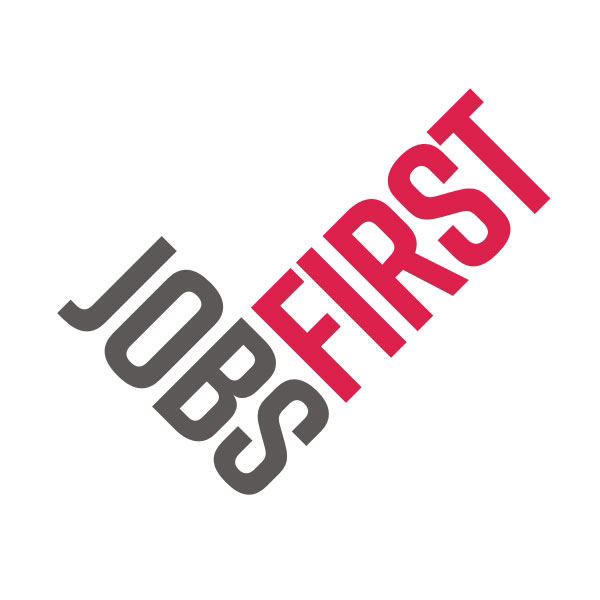 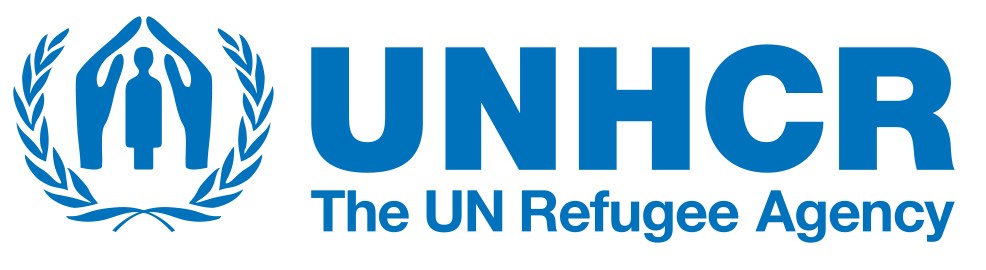 Pomorskie – pierwsze doświadczenia z realizacji projektu
Ostatecznie do programu zarekomendowano 5 ośrodków (840 osób, 35% wszystkich uchodźców przebywających w ośrodkach tymczasowego zakwaterowania woj. pomorskiego)
Dom Studencki nr 8 w Sopocie – 156 osób
Dom Studencki nr 9 w Sopocie – 178 osób
Hostel Elewator w Gdańsku - 72 osoby
Hostel Kaszuby w Żukowie (pow. kartuski) – 160 osób
Dworek Banino w Baninie (pow. kartuski) – 187 osób
[Speaker Notes: UNHCR is taking the lead in conducting regular intention surveys with refugees from Ukraine to prioritize the inclusion of their perspectives in discussions about their future and to facilitate evidence-based inter-agency responses that support host governments. The data presents the main findings of the fourth round of a regional intentions survey, with data collected between April and May 2023. A total of 500 respondents were interviewed through a phone-based survey in Poland. The country-level findings are presented by using sampling weights that effectively adjust for the size of the disaggregated refugee population.

Overall, the survey found that only a small percentage of respondents planned to return to Ukraine permanently within the next three months. However, the majority of those surveyed expressed a desire to return to Ukraine in the future. Return intentions have remained stable over time.]
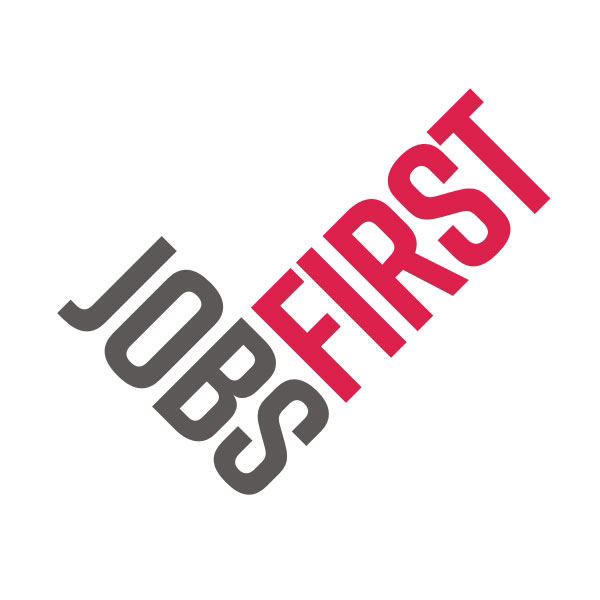 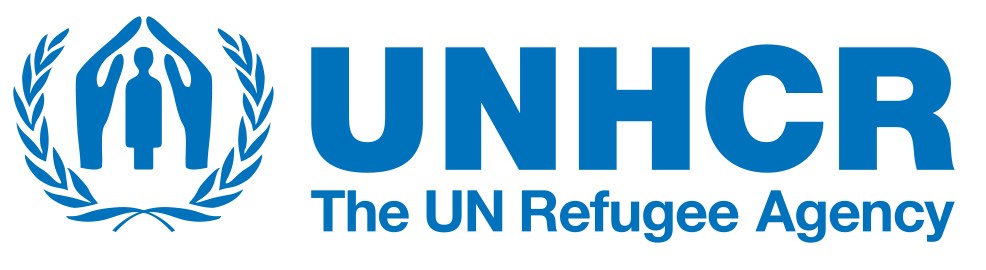 Pomorskie – pierwsze doświadczenia z realizacji projektu
Rekrutacja uczestników programu
Na podstawie wypełnionego i przesłanego Zamawiającemu kwestionariusza
Prowadzący Doradca ds. Zatrudnienia
Kwestionariusz zawierający ponad 100 pozycji (dane osobowe, wykształcenie, historia zatrudnienia, sytuacja materialna, znajomość j. polskiego, badanie motywacji do podjęcia pracy i pozostania w Polsce itp.)
Weryfikacja kryteriów formalnych określonych w programie
Organizacja spotkania uzgodniona z zarządcą ośrodka
Poprzedzone zaproszeniem umieszczonym w ośrodku i na forach
1 spotkanie, około 10 osób na spotkaniu w jednym ośrodku
80% zainteresowanych przystąpieniem do programu
[Speaker Notes: UNHCR is taking the lead in conducting regular intention surveys with refugees from Ukraine to prioritize the inclusion of their perspectives in discussions about their future and to facilitate evidence-based inter-agency responses that support host governments. The data presents the main findings of the fourth round of a regional intentions survey, with data collected between April and May 2023. A total of 500 respondents were interviewed through a phone-based survey in Poland. The country-level findings are presented by using sampling weights that effectively adjust for the size of the disaggregated refugee population.

Overall, the survey found that only a small percentage of respondents planned to return to Ukraine permanently within the next three months. However, the majority of those surveyed expressed a desire to return to Ukraine in the future. Return intentions have remained stable over time.]
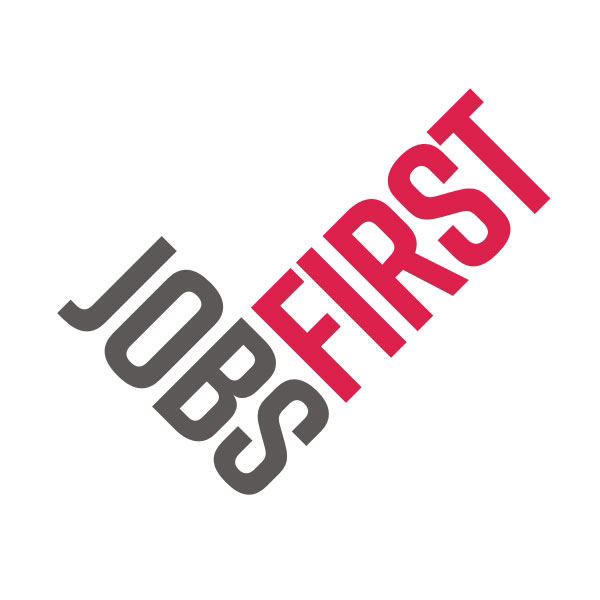 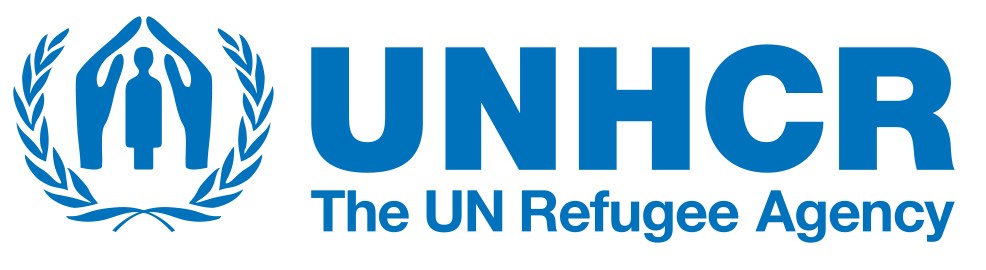 Pomorskie – pierwsze doświadczenia z realizacji projektu
Rekrutacja uczestników programu
Lista 22 kandydatów do programu zaakceptowana przez Zamawiającego w październiku
[Speaker Notes: UNHCR is taking the lead in conducting regular intention surveys with refugees from Ukraine to prioritize the inclusion of their perspectives in discussions about their future and to facilitate evidence-based inter-agency responses that support host governments. The data presents the main findings of the fourth round of a regional intentions survey, with data collected between April and May 2023. A total of 500 respondents were interviewed through a phone-based survey in Poland. The country-level findings are presented by using sampling weights that effectively adjust for the size of the disaggregated refugee population.

Overall, the survey found that only a small percentage of respondents planned to return to Ukraine permanently within the next three months. However, the majority of those surveyed expressed a desire to return to Ukraine in the future. Return intentions have remained stable over time.]
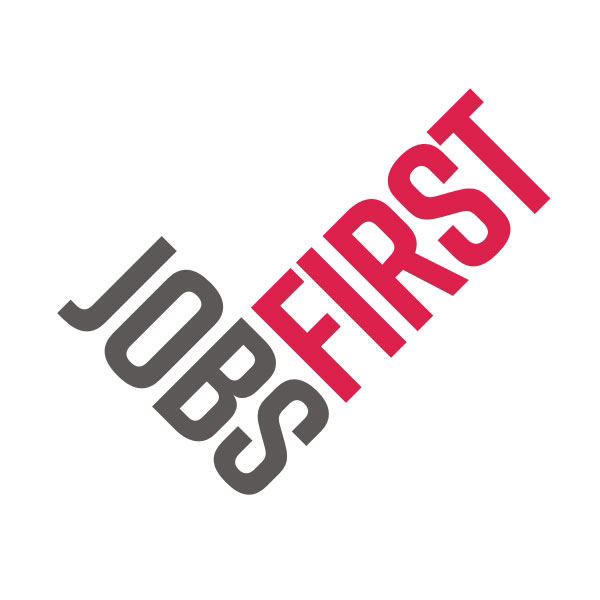 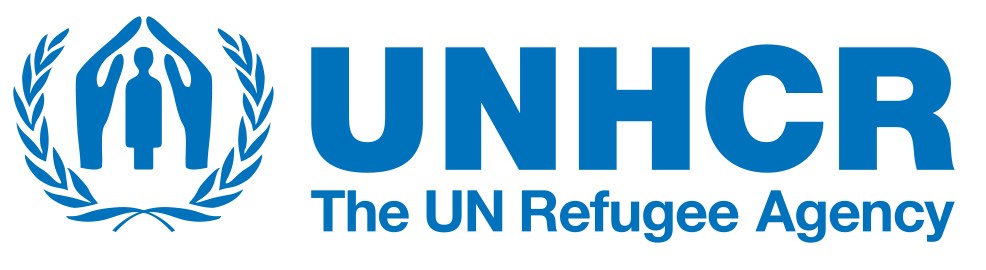 Pomorskie – pierwsze doświadczenia z realizacji projektu
Profil uczestników programu
100% kobiet, połowa z nich posiada dzieci, średnio 2)
Średni wiek 49 lat
Wykształcenie podstawowe 5%, średnie 68%, wyższe 27%. Tylko 45% posiada ze sobą dokumenty potwierdzające kwalifikacje zawodowe
Status na runku pracy w Ukrainie  - 86% pracujących, 2 emerytów, 1 osoba bezrobotna
Doświadczenie w pracy w Polsce przed wojną – 1 osoba
Doświadczenie w pracy w Polsce 32%
Większość, 81% przybyło do Polski w 2022, połowa krótko po wybuchu wojny (do sierpnia 2022)
Długość pobytu w ośrodku średnio 20 miesięcy
Znajomość j. polskiego: całkowity brak 29%, podstawowy (A1/ A2) 50%, komunikatywny (B1) 21%
Wszyscy uczestnicy mają wykonane IPD (pierwszą wersję) zawierającą analizę potencjału zawodowego, profil zawodowy oraz 2-3 ścieżki doprowadzenia do zatrudnienia.
Działania w woj. pomorskim są realizowane przez 2 Doradców ds. Zatrudnienia
[Speaker Notes: UNHCR is taking the lead in conducting regular intention surveys with refugees from Ukraine to prioritize the inclusion of their perspectives in discussions about their future and to facilitate evidence-based inter-agency responses that support host governments. The data presents the main findings of the fourth round of a regional intentions survey, with data collected between April and May 2023. A total of 500 respondents were interviewed through a phone-based survey in Poland. The country-level findings are presented by using sampling weights that effectively adjust for the size of the disaggregated refugee population.

Overall, the survey found that only a small percentage of respondents planned to return to Ukraine permanently within the next three months. However, the majority of those surveyed expressed a desire to return to Ukraine in the future. Return intentions have remained stable over time.]
KEY FINDINGS: NEEDS
PRELIMINARY ANALYSIS BY:
[Speaker Notes: These preliminary results cover the following topics:
DEMOGRAPHICS
EDUCATION
SOCIO-ECONOMIC INCLUSION AND LIVELIHOOD]